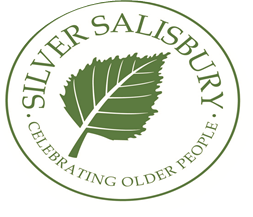 Silver Salisbury’s
Consultation with Older People
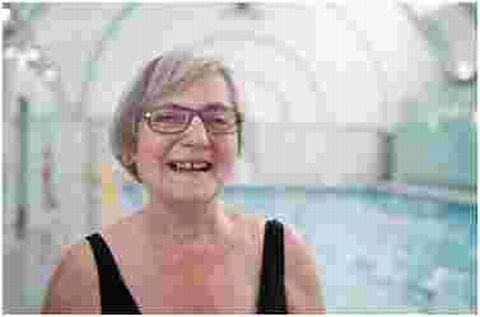 Hello!
Each September Silver Salisbury runs a programme of events to celebrate age & showcase  activities for older people.
To help plan our programmes we wanted to know how older people were feeling, what they wanted to do & what would make them more likely to get involved.
Irene Kohler
 Salisbury’s Older People’s champion
2
The consultation
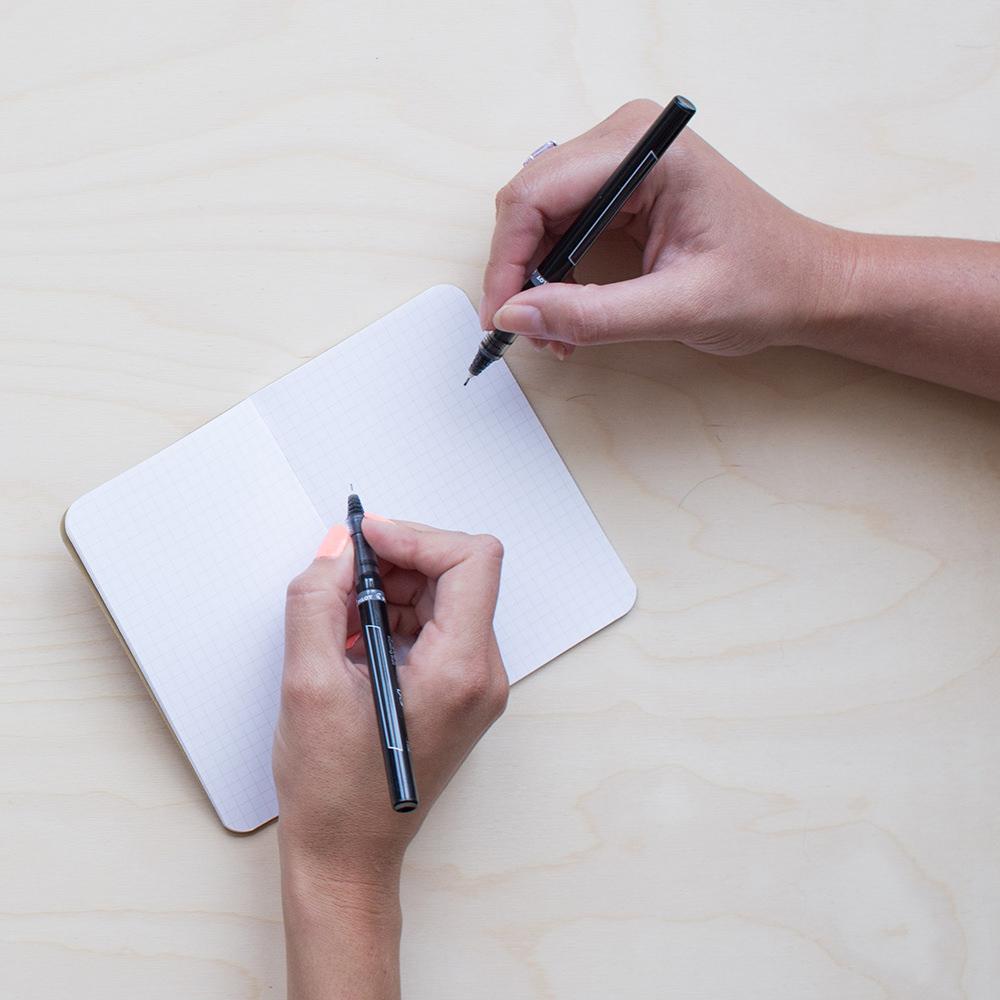 16% of questionnaires completed on-line
Feedback from focus groups to  develop a paper & on-line questionnaire.
600 paper questionnaires shared through  older people’s  housing, support, activity &  volunteer groups,  newsletters, religious groups, libraries  & personal contacts.
Completed 8th June to 9th September 2021
RECEIVED 
243 responses
Visits to  local housing associations, clubs, coffee mornings  and events.
3
Our respondents
62% lived alone 

8% were carers

12% had carers

39% lived in a development 
for older people
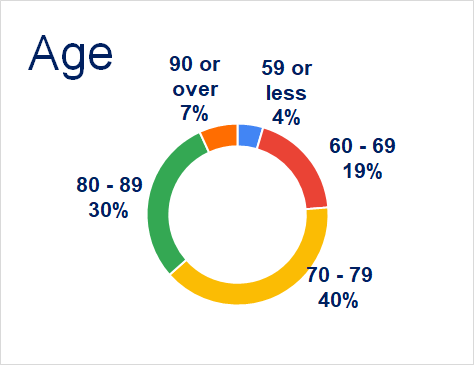 4
How people felt
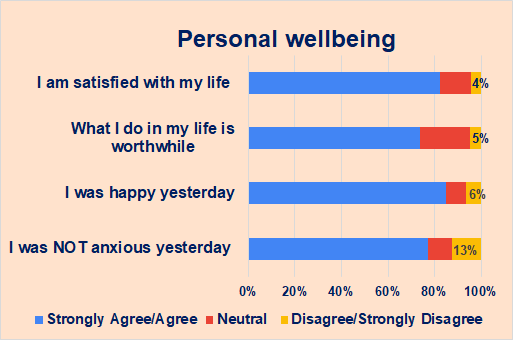 6
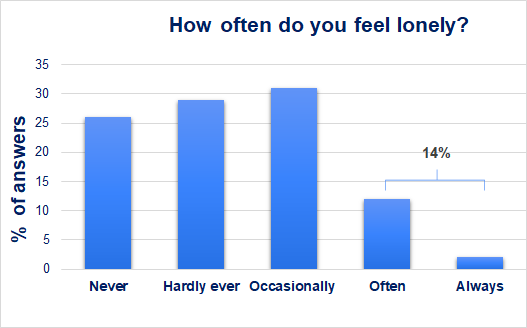 14% of our older people often or always felt lonely. 


Nationally, 7.2% of adults  often or always felt lonely ( Feb ‘21 ONS Opinions & Lifestyle Survey).
7
Activities & interests
What older people most want to do over the next 6 months
Meet family & friends
Go to a pub or restaurant
Go  to the  theatre or a concert
Group fitness activities
Group creative activities
Social clubs, including lunch clubs
74%
72%
9
52%
42%
35%
36%
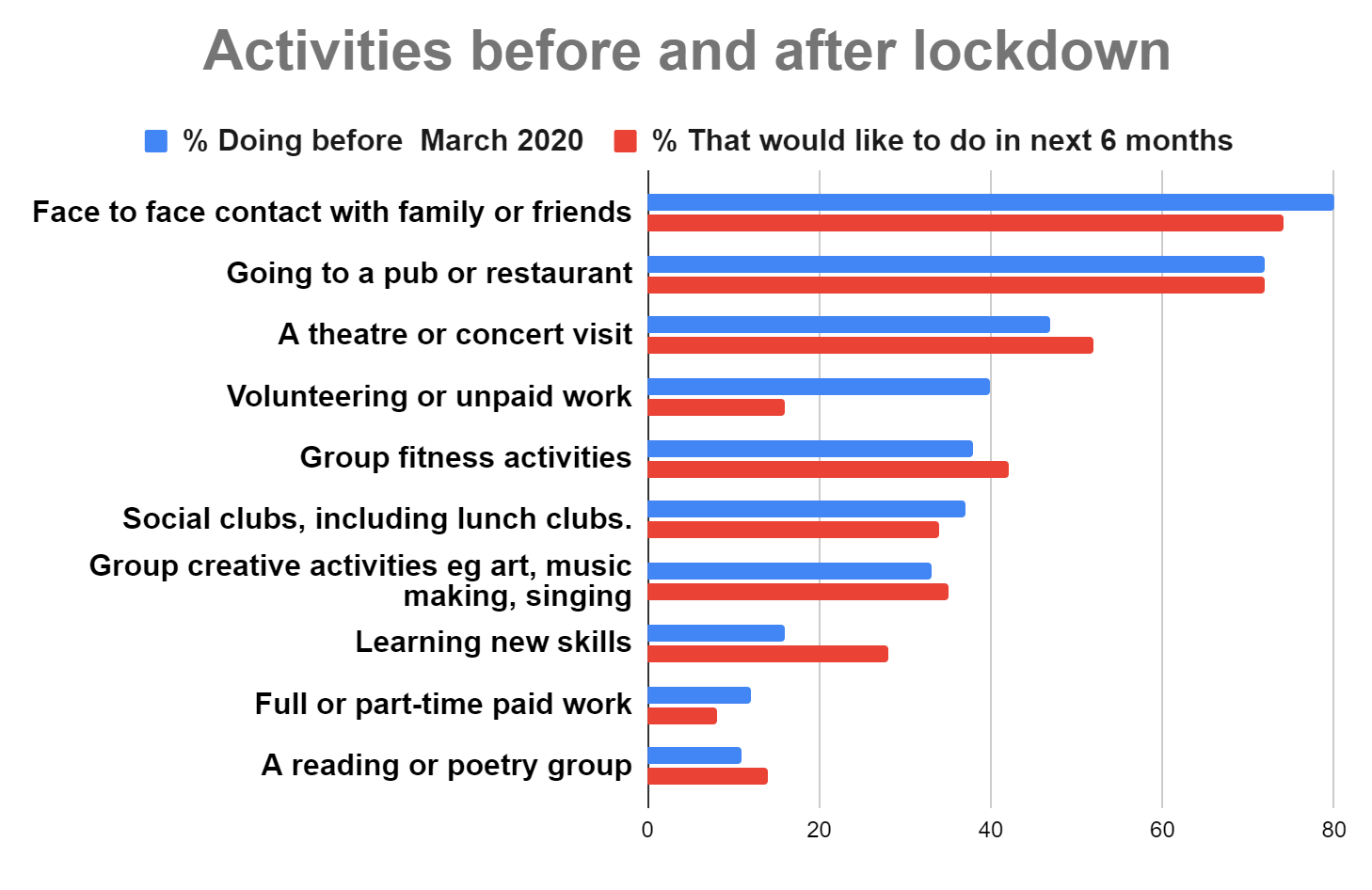 10
Barriers & Enablers
Things preventing people living the life they’d like to lead

% People scoring 4 or 5 on a scale of 1-5,  where 1 is  Not at all and  5 is completely
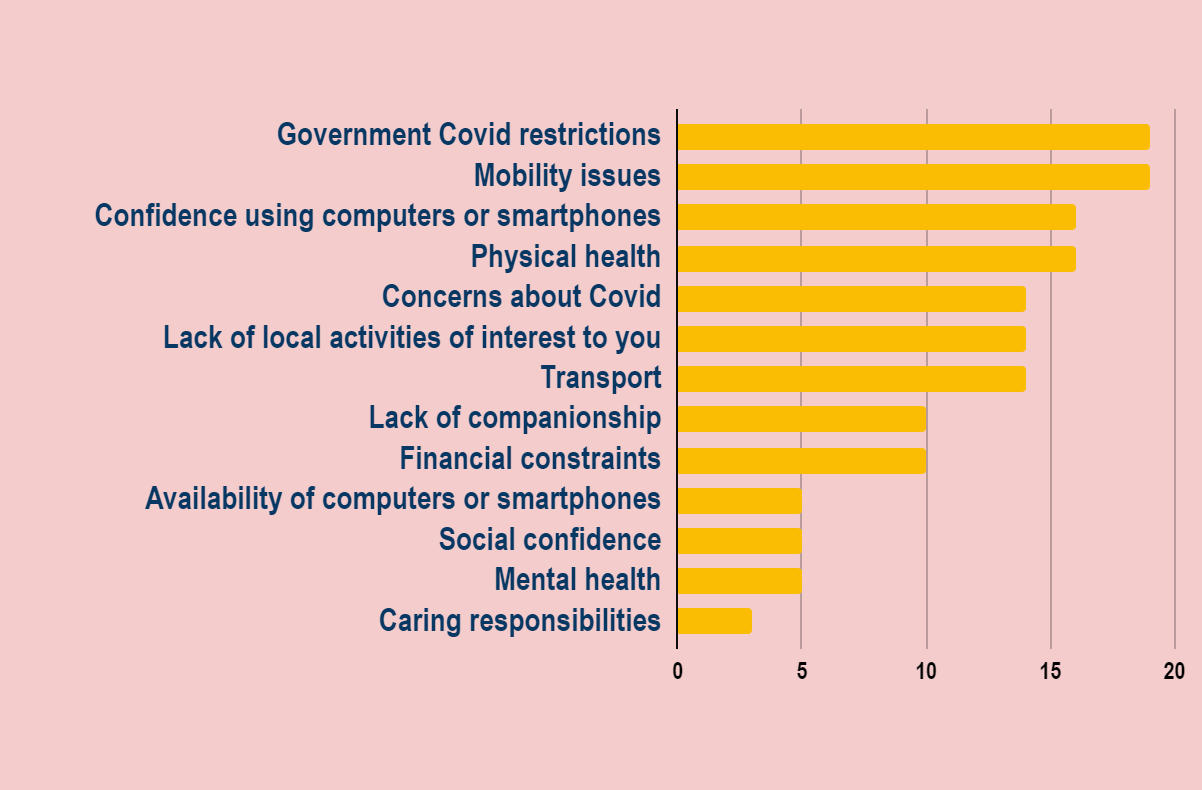 12
In your own words, what one thing would improve your quality of life? 
Top themes & quotes
Companionship (25 people)

‘To get out and meet other people’

‘More opportunities to meet, chat 
& listen to people’

‘Finding someone compatible just to do things with’

‘Having moved two years ago to Salisbury I don't know anyone & I have not had the opportunity of joining organisations’
Easing of Covid rules 
(16 people)

‘Return to 'normal' living’ 

‘Being able to have people back in the house’

‘Socialising again’

‘Never having to have another lockdown’
Better Health (19 people) 

‘Health!! To be pain free or at least to have reduced pain’ 

‘Better health’

‘New legs would be lovely’

‘Husband's health’
13
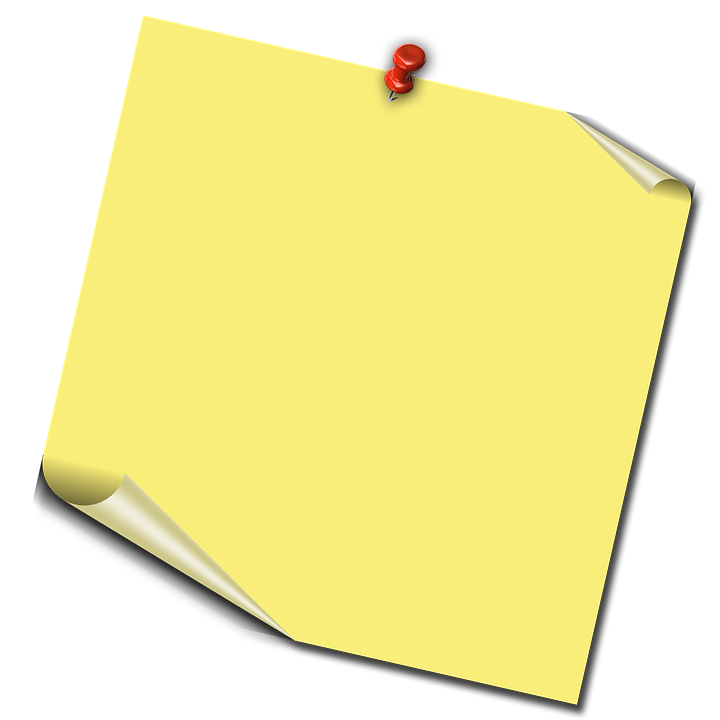 What would make people more likely to take part in group activities? Top 6
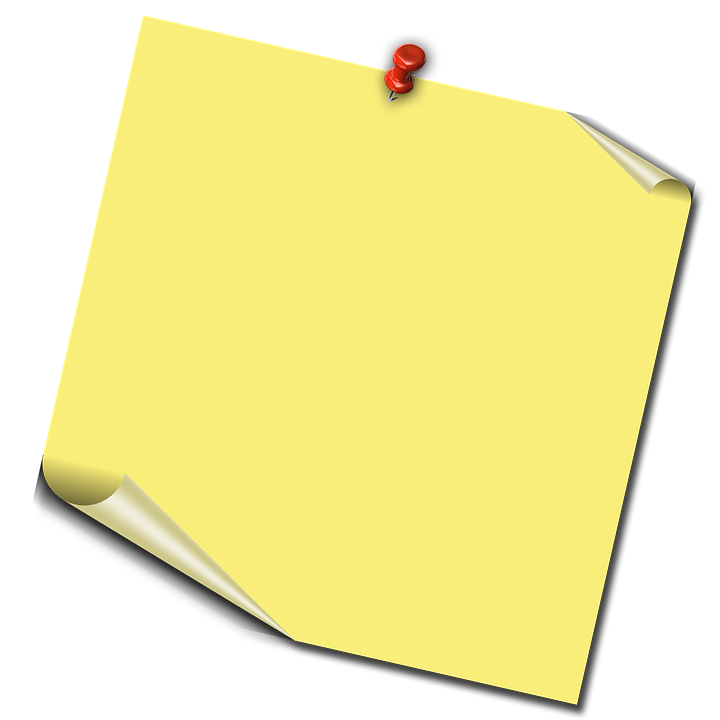 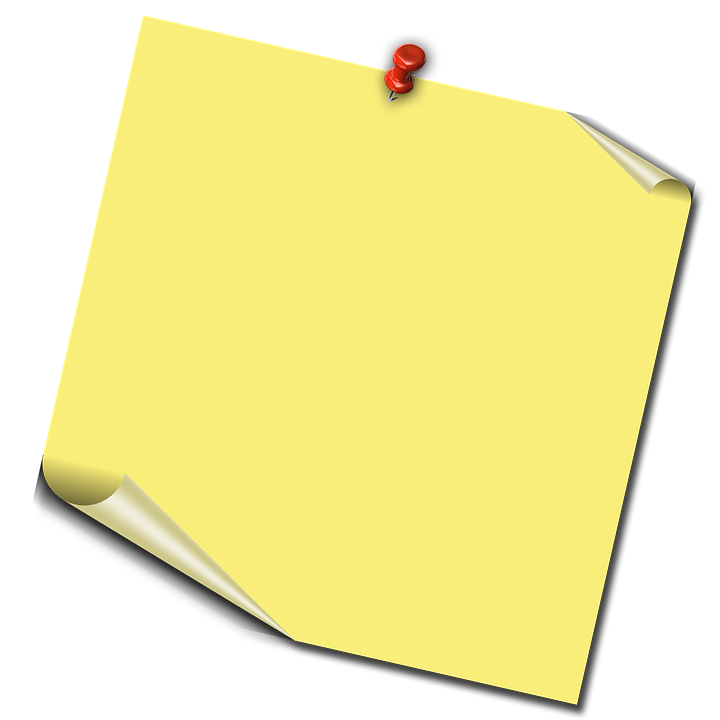 1
Local venues
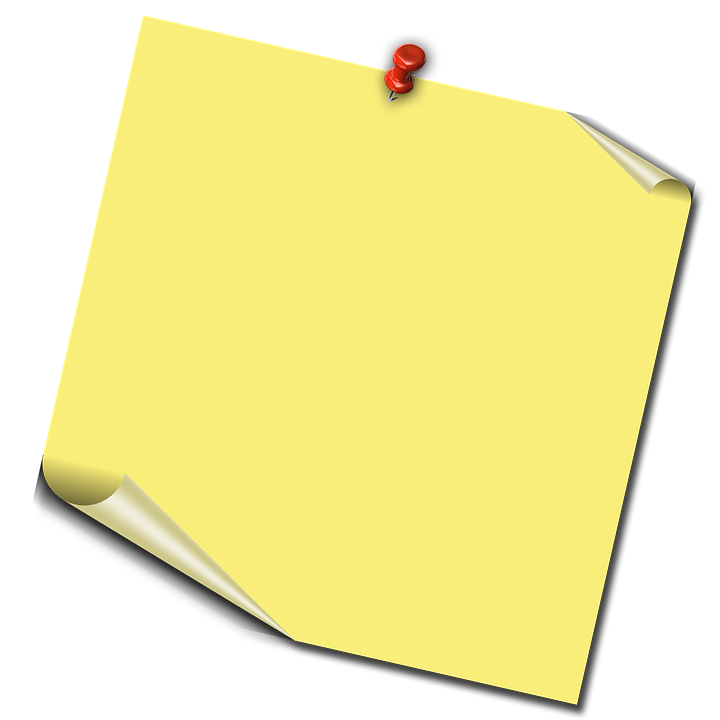 6
Someone to go with 

34%
54%
5
Commitment-
free trial sessions
2
More info on activities
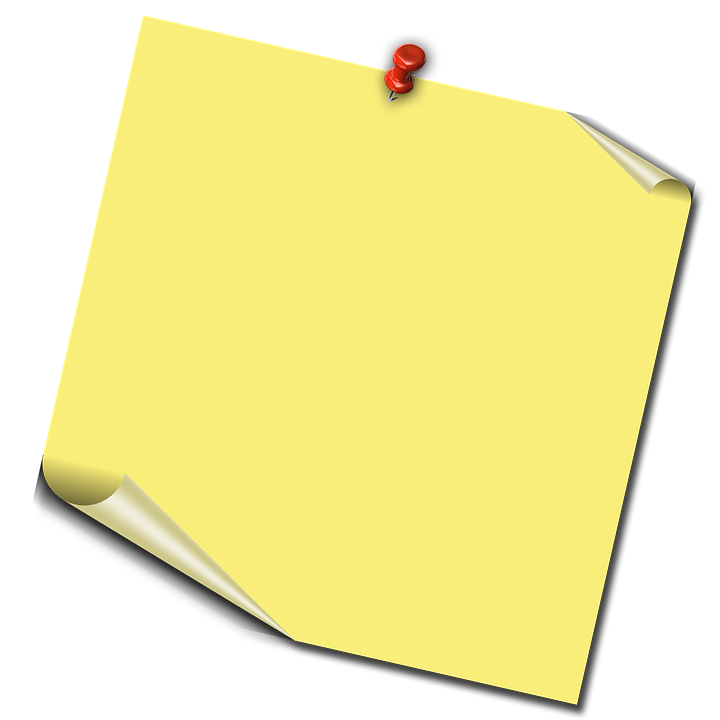 35%
45%
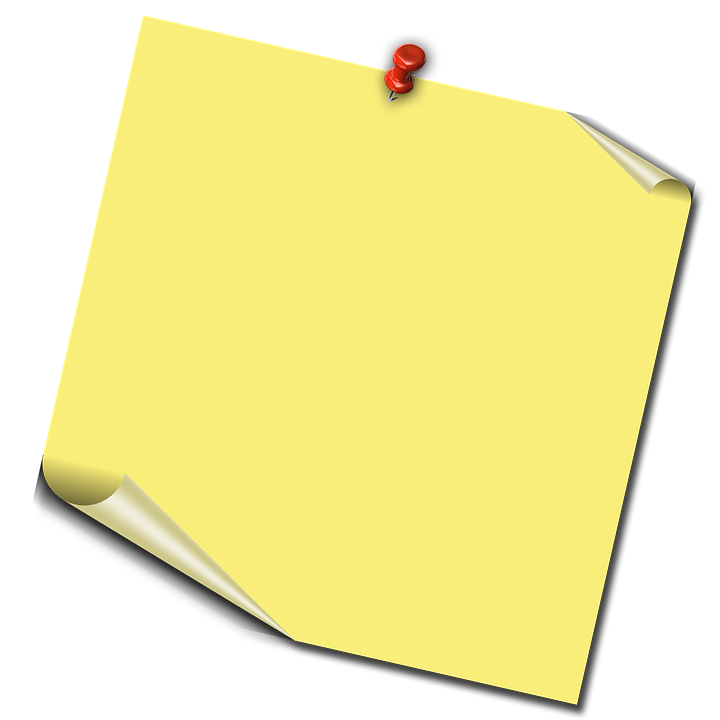 =3  

Knowing that older people are welcome
=3  
Low cost or free sessions

37%
37%
14
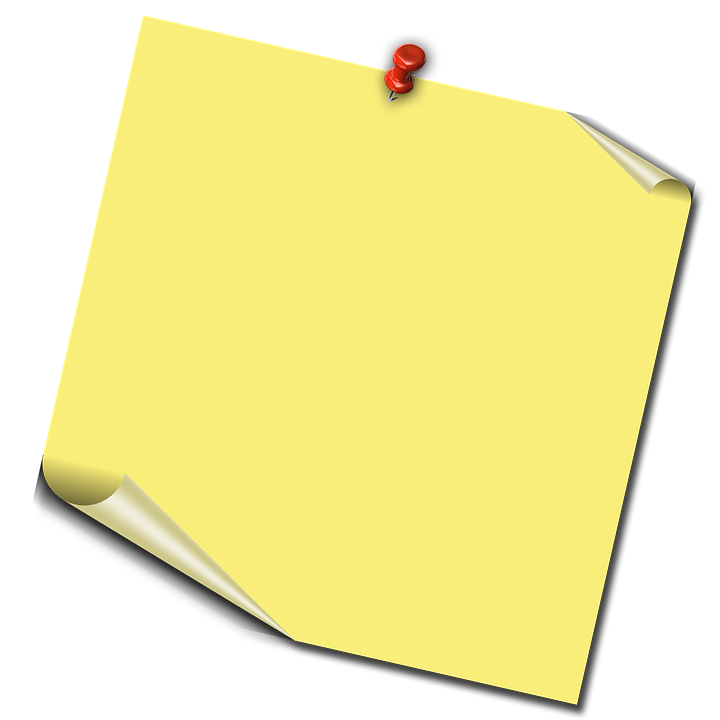 What would make people more likely to take part in group activities? Others
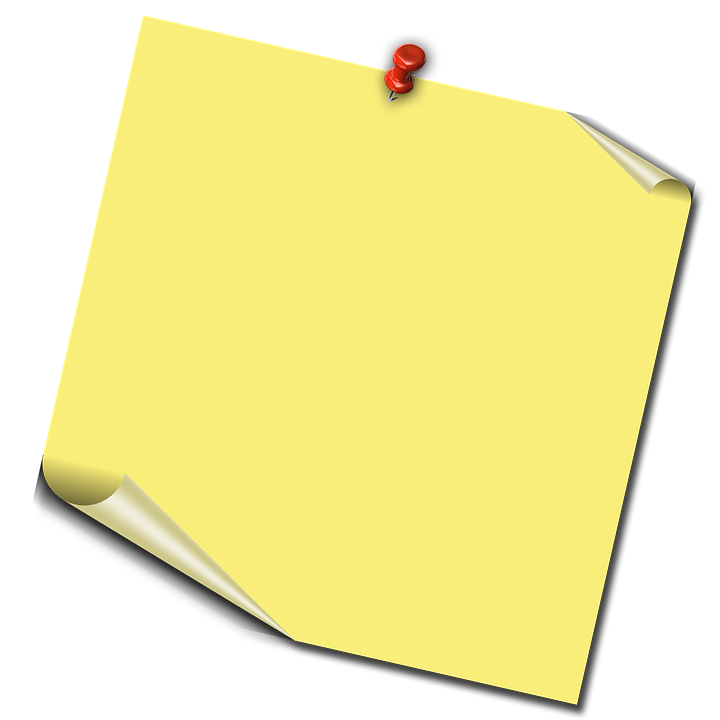 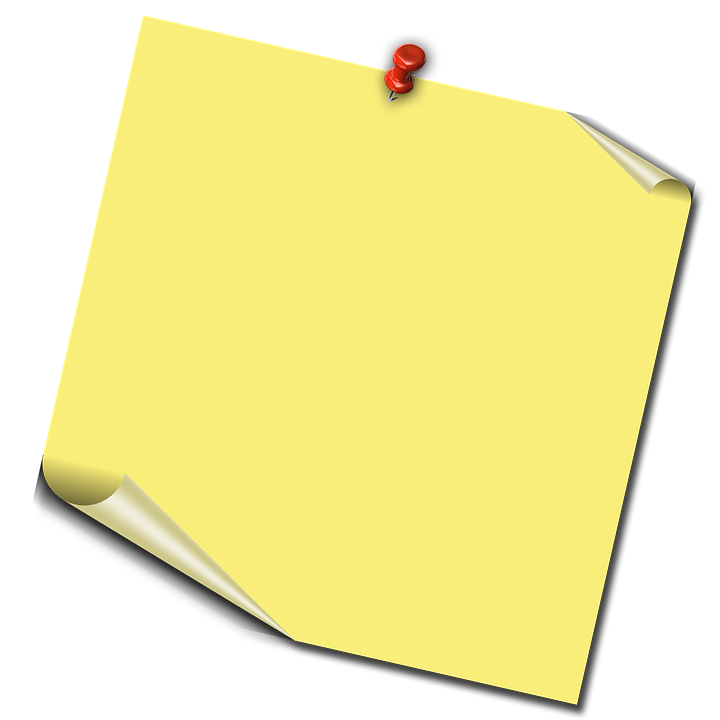 7
Knowing there are plenty of toilets
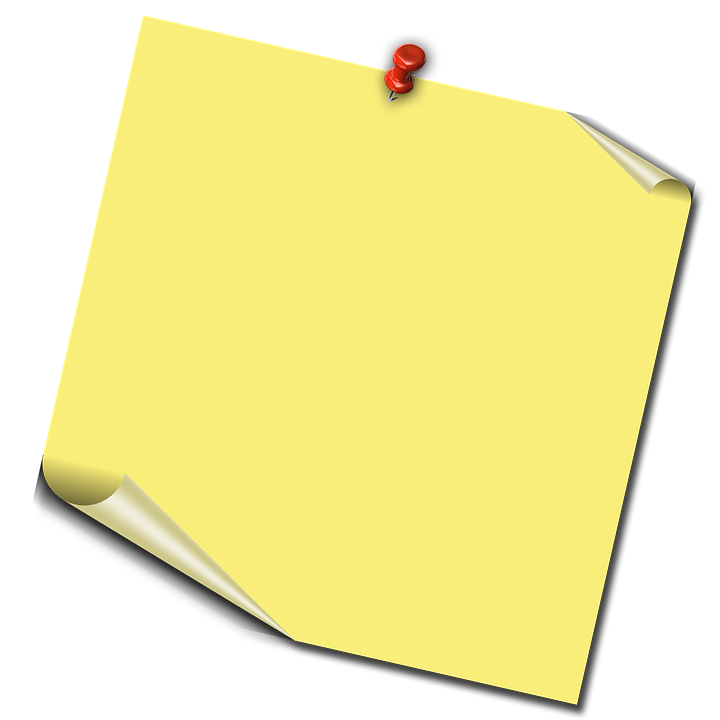 12
Knowing my religious needs are catered for
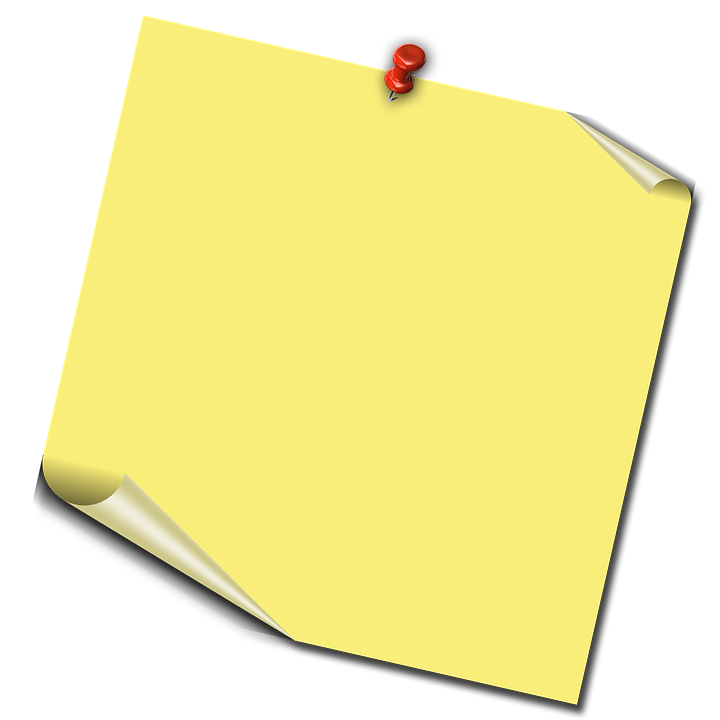 10

Knowing the building is easily accessible
8
Better transport arrangements
32%
Nothing
11%
7%
26%
21%
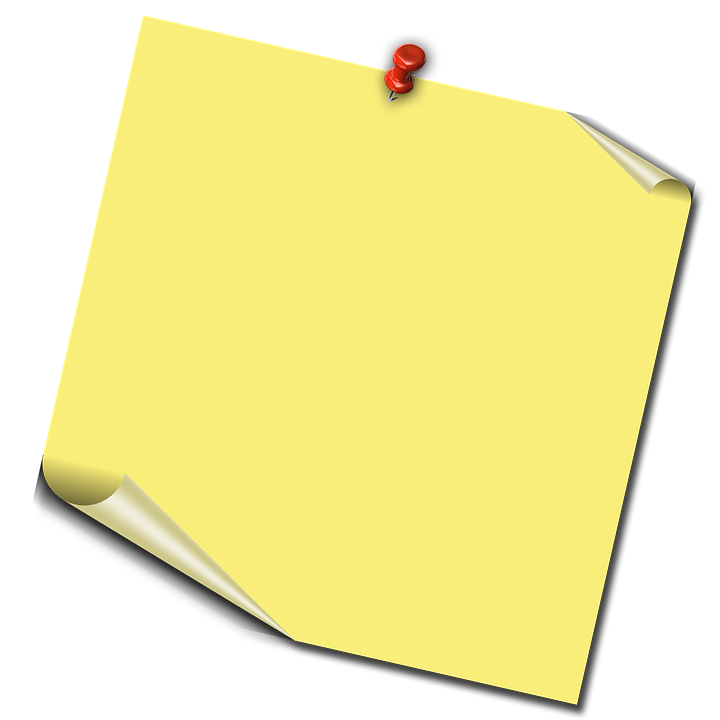 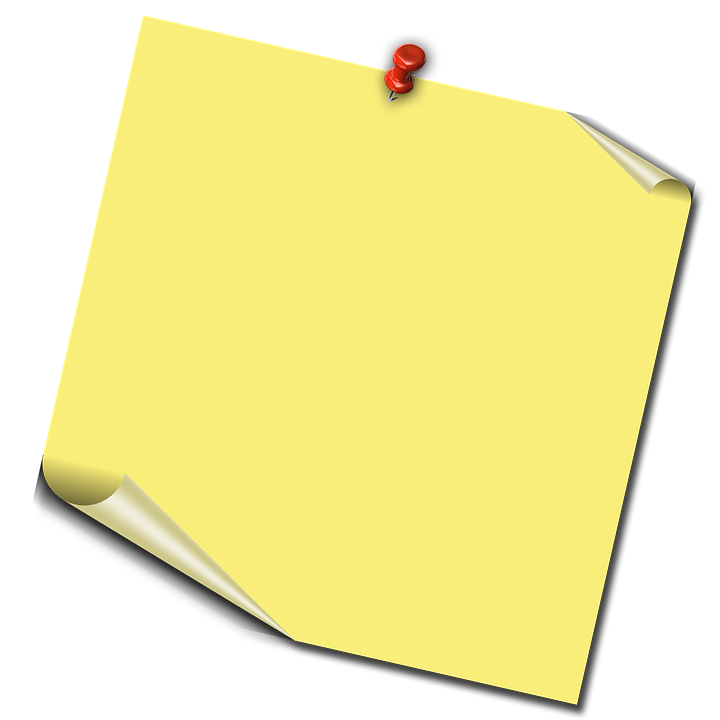 9
Outdoor activities
11
Virtual meetings that can be accessed 
from home

9%
25%
15
Points from discussions
Many were experiencing big lifestyle changes eg bereavement, re-location, life without a car, changes to caring responsibilities

‘Local activities’ meant very local eg within a residential complex 

Activities of an hour or less were easier to fit round caring responsibilities
16
More points from discussions
Wheelchair access could be a problem  eg ‘The important point. There are no easy footpaths in Amesbury for wheelchair users!!’

Some people need lots of encouragement and multiple contacts 
          to help them take participate.

People felt it was a great programme but once a year was not enough!
17
Diversity & Locality
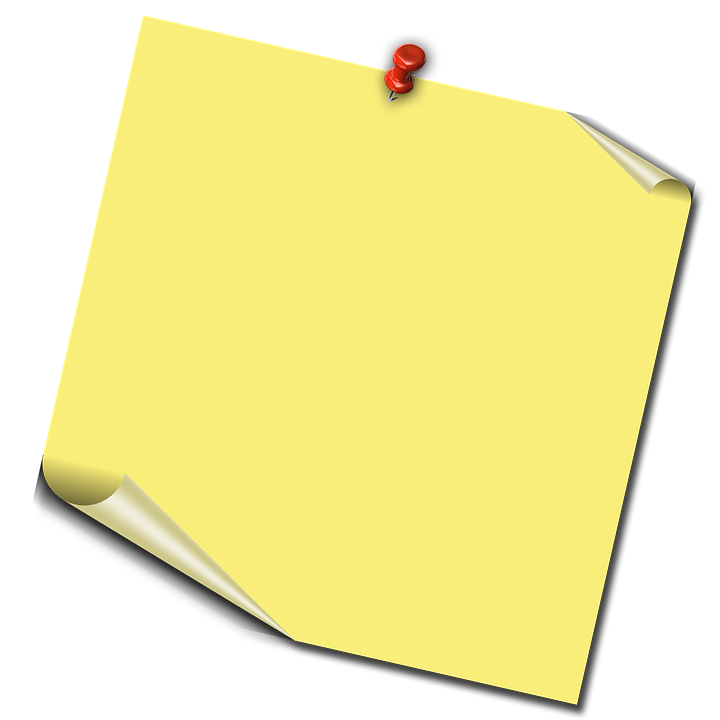 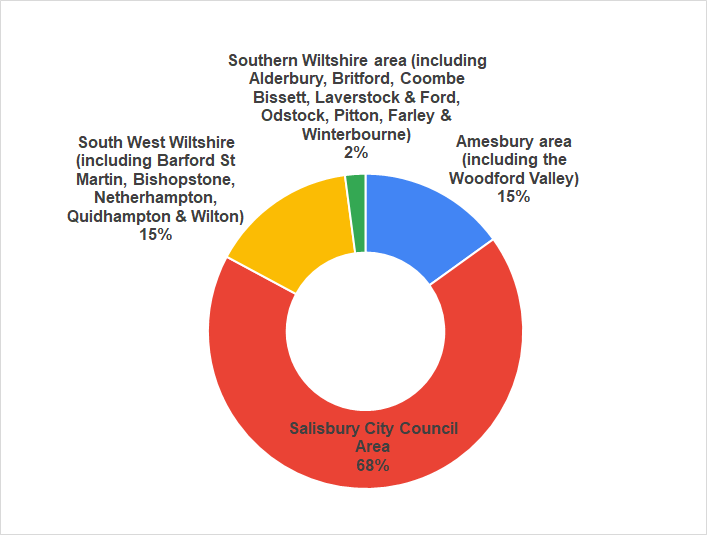 Where our  respondents  live
Around 63K people live in the built up areas of Salisbury (73%) Amesbury (20%) &  Wilton (7%).


25% of Wilton is aged 65 or over,  22% of Salisbury & 17% of Amesbury.  (UK 0NS 2019)
19
Nationality & Ethnicity
99.5%  respondents described their ethnic background as white.
We aimed to increase diversity by recruiting 2 Polish & Romanian outreach consultants; translating questionnaires & holding Polish & Romanian-themed garden parties. 
We also contacted Salisbury Muslim
Assocation, Jamyang Salisbury & the         Muslim Women’s Assocaition.
This gave useful future contacts but       
                        not completed questionnaires.
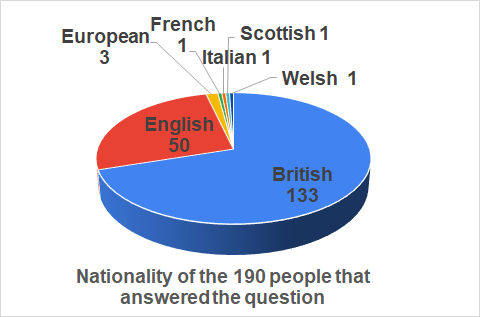 20
Next steps & credits
Share with Silver Salisbury Group, Council Community Managers & 
interested groups
1
Agree actions for Silver Salisbury & next year’s programme
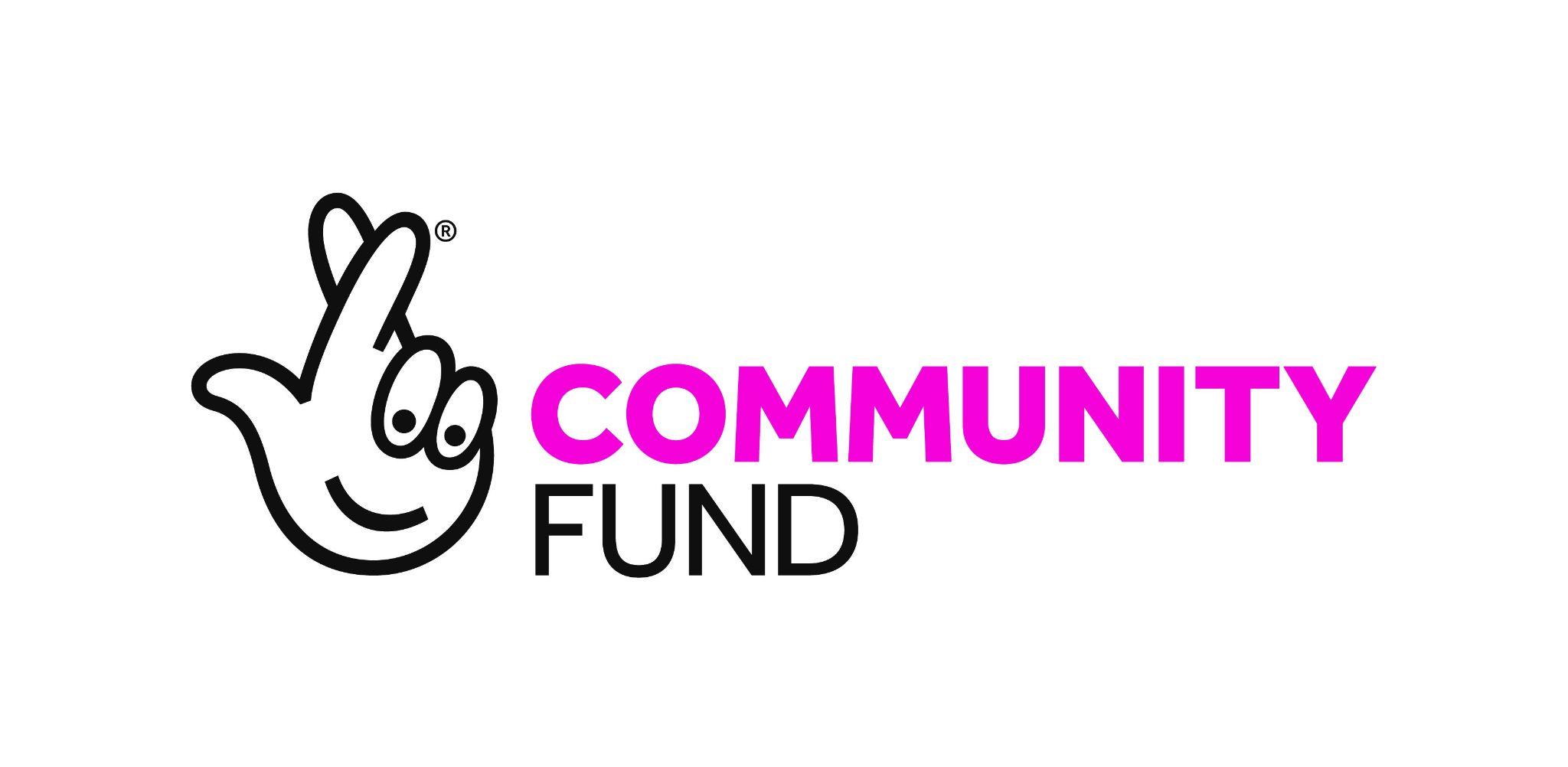 Thanks to the National Lottery Community Fund for funding  this work, to SlidesCarnival for the free presentation template and to all those that shared their views.
2
21